Welcome to TRICARE®
An Overview of Your TRICARE Benefit in the U.S.
PP450G011028WW
What Is TRICARE?
Uniformed services health care program
Worldwide network
Military hospitals and clinics
Civilian health care providers
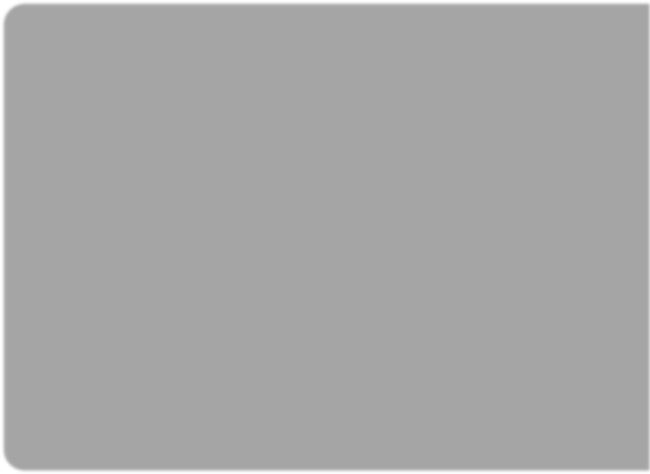 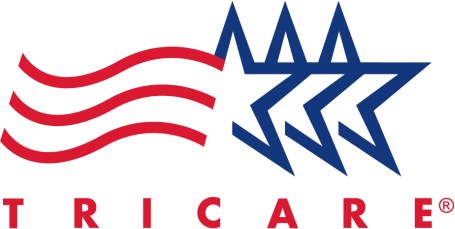 TRICARE Stateside Regions
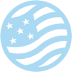 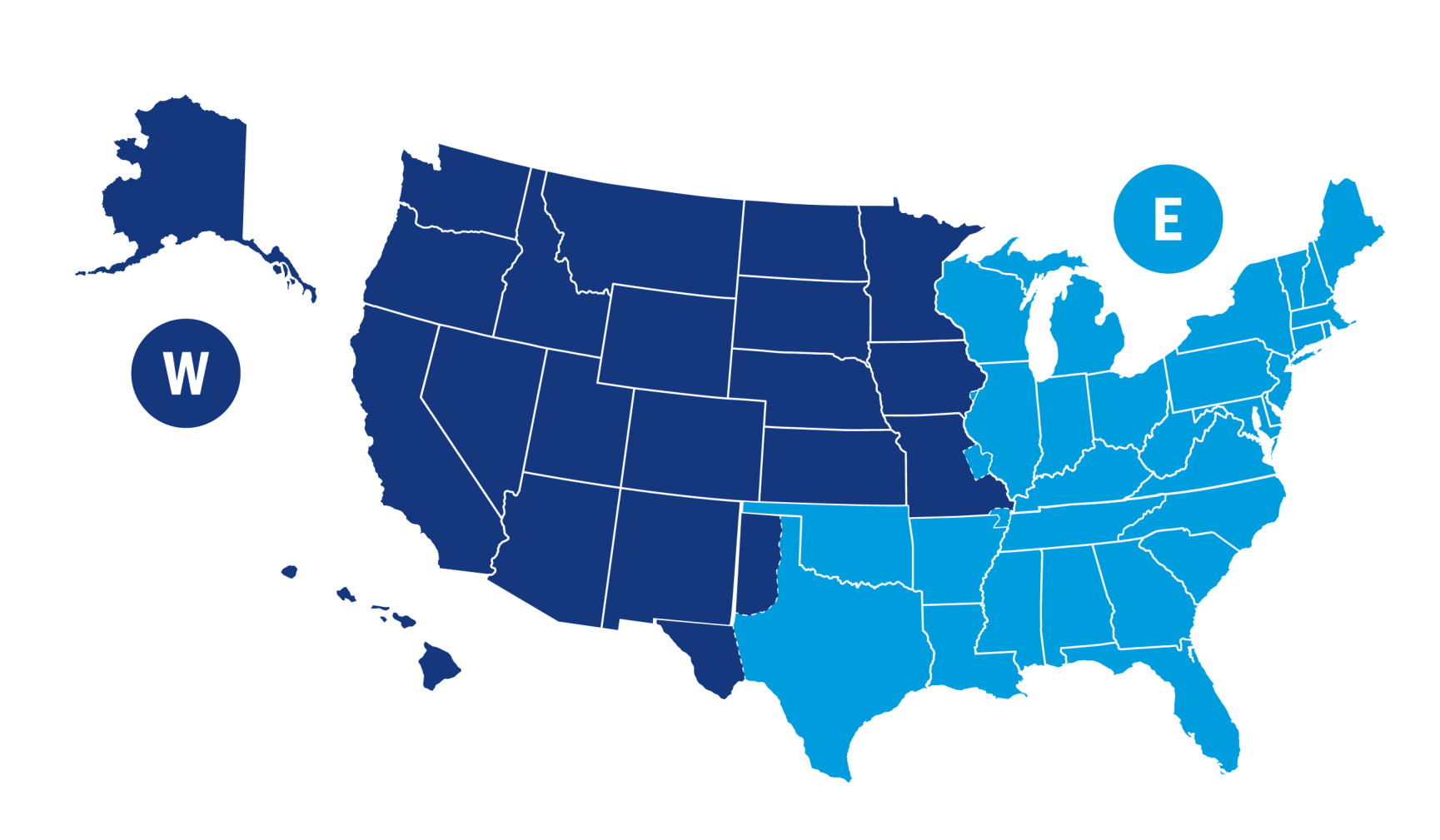 Humana Military
Health Net Federal Services, LLC
Those Eligible for TRICARE
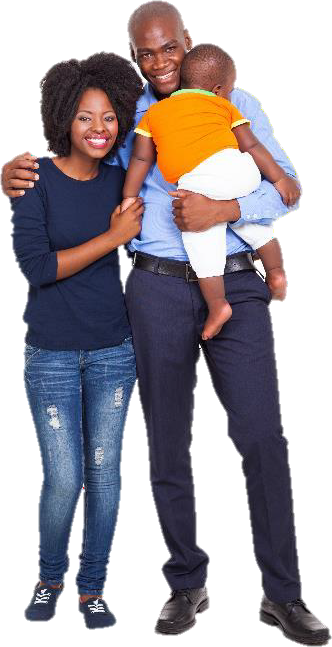 Active duty service members (ADSMs)
Active duty family members (ADFMs)
Retired service members (including Retired Reserve members who have reached age 60) and their family members
National Guard and Reserve members and their family members
Medal of Honor recipients and their
family members
Survivors and eligible former spouses

Visit www.tricare.mil/eligibility to learn more
about eligibility and enrollment.
Keep DEERS Information Up To Date
Being able to use TRICARE depends on keeping DEERS up to date. Update DEERS after you have a life event, like getting married or divorced, moving, giving birth, adopting a child, retiring, and other changes.
Go to an ID card office. Search at https://idco.dmdc.osd.mil/idco. Note: You must use this option to add family members in DEERS.


Log on to https://milconnect.dmdc.osd.mil.
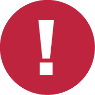 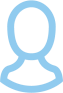 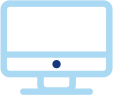 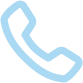 Call 1-800-538-9552.
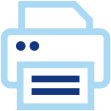 Fax 1-800-336-4416.
Priority for Access to Military Hospitals and Clinics
TRICARE Health Plans
Pharmacy Options
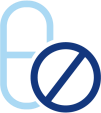 Usually inside military hospitals and clinics
Get up to a 90-day supply
Military Pharmacy
TRICARE
Pharmacy
Home Delivery
Must use this option for some drugs
Get up to a 90-day supply
TRICARE
Retail Network
Pharmacy
Fill prescriptions without submitting a claim
Get up to a 30-day supply
Pay full price up front and file a claim to get a portion of your money back
Get up to a 30-day supply
Non-Network Pharmacy
TRICARE Costs
TRICARE costs are subject to change.
Go to www.tricare.mil/costs for the most up-to-date cost information.
Special conditions for differing costs may exist.
TRICARE For Life
You must have Medicare Part A and Part B.
If you have Medicare Part A and Part B, you’re covered under TFL.
You may get care from Medicare-participating and Medicare-nonparticipating providers. You may also get care at military hospitals and clinics on a space-available basis.
What you pay depends on if your health care services are covered by only Medicare, only TFL, both Medicare and TFL, or neither Medicare nor TFL.
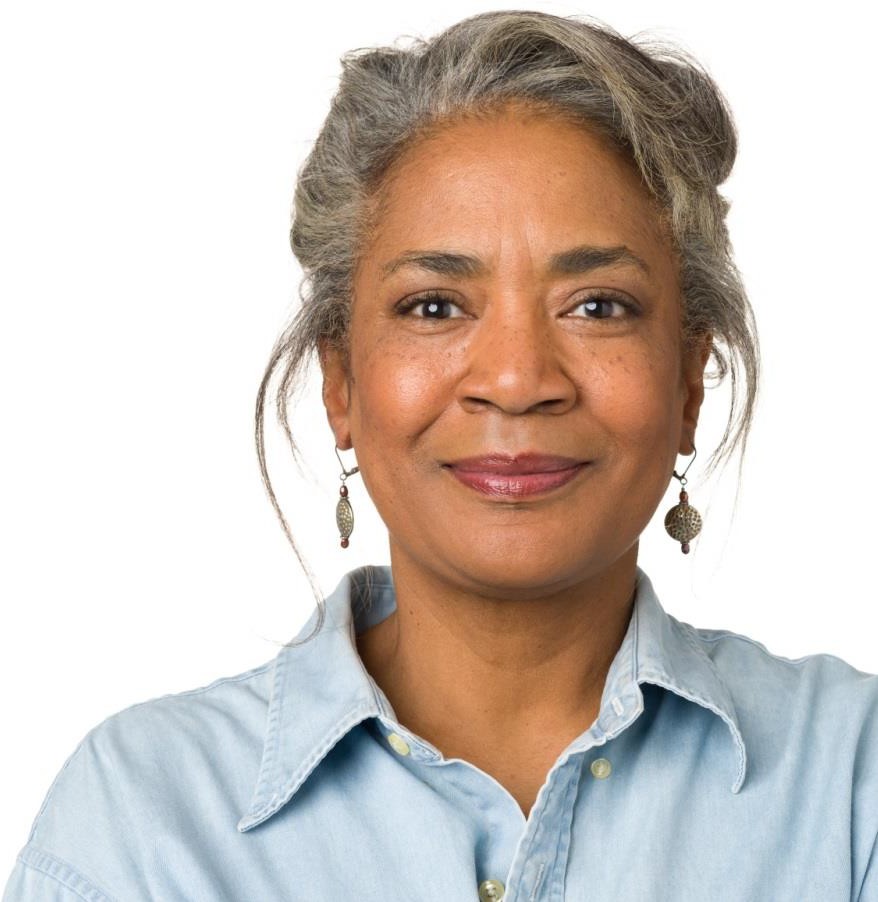 Wisconsin Physicians Service— Military and Veterans Health
Wisconsin Physicians Service—Military and Veterans Health (WPS)
administers the TRICARE For Life (TFL) benefit.
WPS provides customer service and claims processing for beneficiaries who have Medicare Part A and/or Medicare Part B.
GO TO www.tricare.mil
Looking for More Information?
Stateside Regional Contractors
TRICARE East Region Humana Military
1-800-444-5445
HumanaMilitary.com
www.tricare-east.com

TRICARE West Region
Health Net Federal Services, LLC
1-844-866-WEST (1-844-866-9378)
www.tricare-west.com

TRICARE For Life
In the U.S. and U.S. territories:
Wisconsin Physicians Service—Military and Veterans Health
1-866-773-0404
1-866-773-0405 (TDD/TTY)
www.TRICARE4u.com
Overseas outside of U.S. territories: contact the overseas regional contractor.
Overseas Regional Contractor
TRICARE Overseas Program (TOP) International SOS Government Services, Inc.
www.tricare-overseas.com/contact-us

More Resources
TRICARE Website
www.tricare.mil
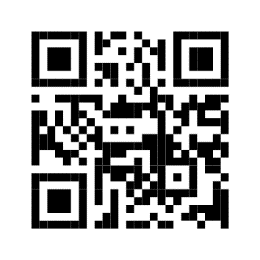 Publications
www.tricare.mil/publications

milConnect
https:///miltconnect.tricare.mil